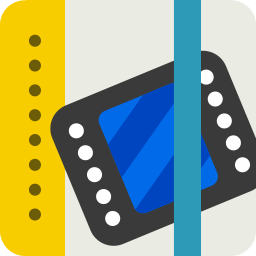 Handbook 5ブック表紙テンプレート
アステリア株式会社
ネットサービス本部
このテンプレートについて
Handbookは、複数のブックを効率よくお使いいただくためにブックカバーアイコンを自由に変更できます。このテンプレートは、記載の手順通り画像として保存することでブックカバーにお使いいただけるイメージを作成できます。
次ページ以降の作成手順にそって、お好きなブックカバーをお作りください。
なお、本テンプレート、および作成手順は、以下の環境を元に作成しています。
Handbook 5アプリ
Handbook Studio 4.0.10
Microsoft PowerPoint Version 1611(Windows 10)
Microsoft PowerPoint Version 15.36(Mac OS 10)
ご利用手順
次ページ以降のサンプルを元に・文字、フォント・画像・背景をご自由に変更ください
 「ファイル」メニューの「名前を付けて保存」（Windows） または 「ファイル」メニューの「エクスポート」（Mac）を選択し、・ファイル形式：BMP・幅：533　高さ：766（Windowsの場合サイズ指定不要）で保存してください
 出力したBMPファイルをHandbook Studioのブック設定／壁紙で指定してください

作成上の注意点
アップロードした画像は、自動的に縮小されるため細かな図形や文字は判読できません。文字であれば、100pt前後が見やすくなります
Handbook 5では、アイコンの下部１／３程度にブックタイトルを表示するため、文字や図形は、上部２／３の範囲に配置すると見やすくできます
取締
役会
2018
会 議
会議
取締
役会
2018
営業
住宅
カタログ
情報
社内
規定集
役員
会議
平成三十年
三月期
営業報告
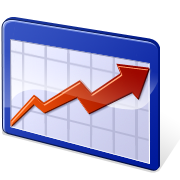 ＴＣ２０８Ｋ
操作マニュアル
接客
ガイド
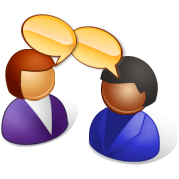 セミナー資料
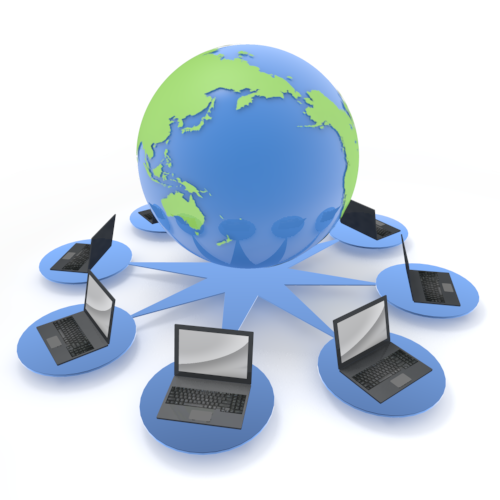 セミナー資料
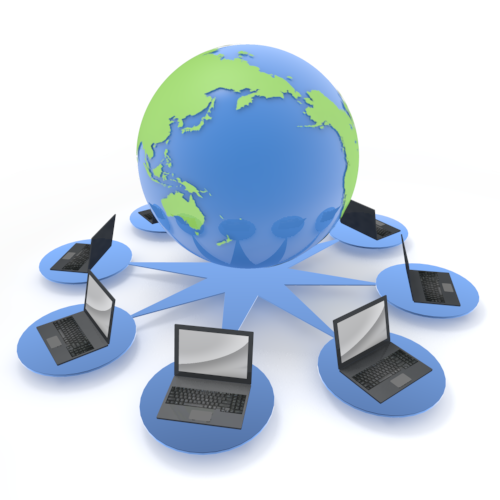